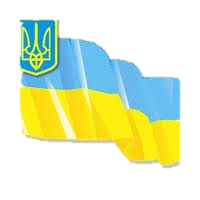 Устянська загальноосвітня школа І – ІІІ ступенів
Виховна система закладу: досвід, проблеми, пошук
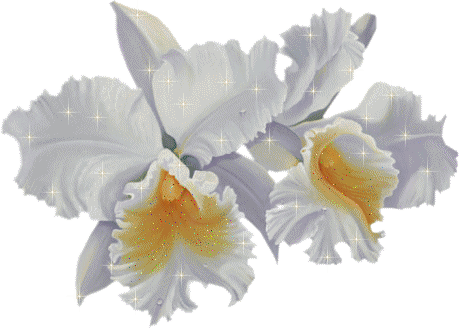 « Виховання компетентної особистості – завдання сучасної школи »
З історії школи:
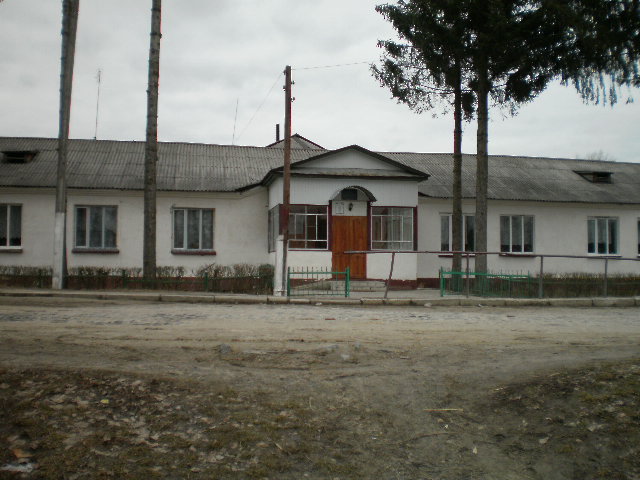 Наша школа
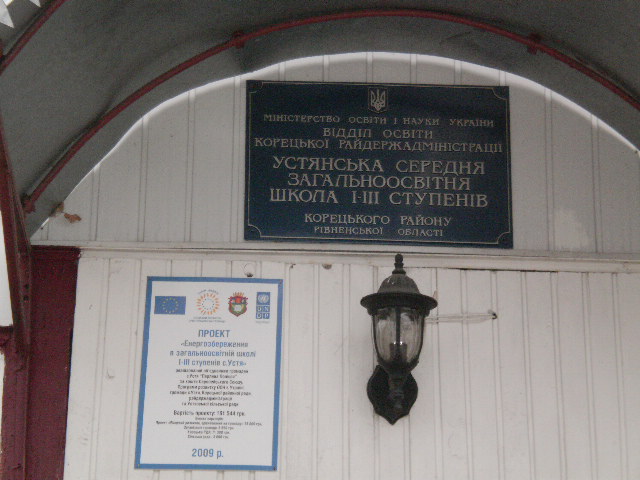 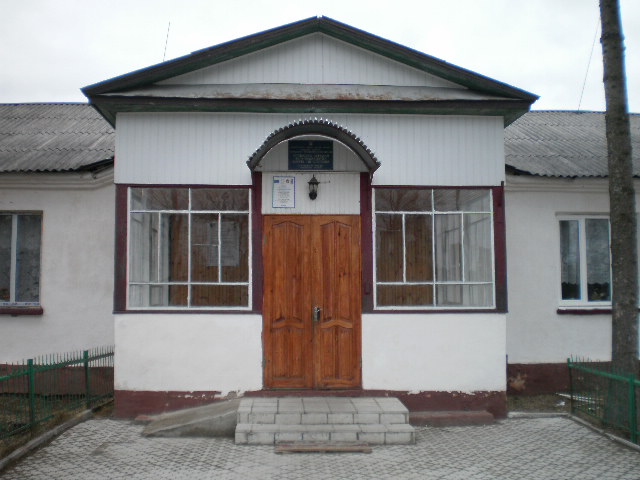 Проблема, над якою працює школа
« Розвиток естетичних, духовних, громадянських принципів – шлях до самореалізації учнівської молоді»
Методичне об’єднання класних керівників
Девіз: 
           «Вирішувати нам – відповідати нам»

Проблемна тема: 
         « Виховання рис характеру на основі загальнолюдських норм гуманістичної моралі»
Учнівське саморядування
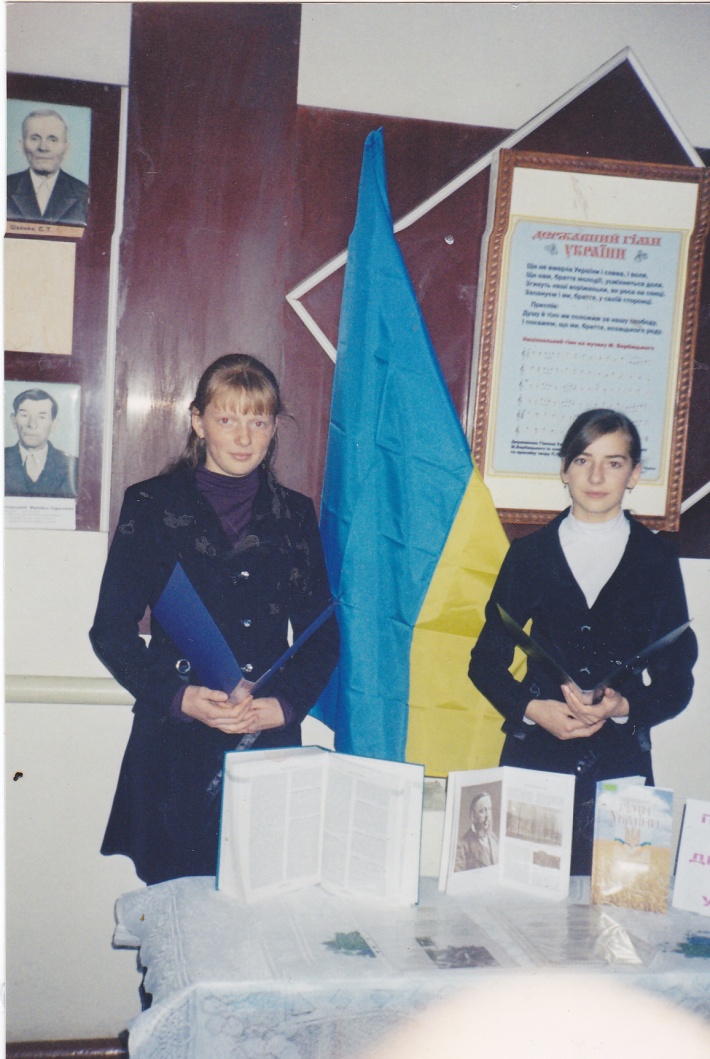 Девіз:
    « Самі вирішили – самі зробили – самі відповідаємо»
Структура учнівського самоврядування
Загальношкільні збори
Учнівський комітет
Спортивно – масова комісія
Прес - центр
Волонтерський рух
Комісія з прав дитини
Культурно – масова комісія
Господарська комісія
Навчальна комісія
Комісія дисципліни
Модель дитячого громадського об’єднання включає три складових:
Дитяче об’єднання « Полісяночка »
1.   Роль   господаря в своєму об'єднанні. Діти, які вступили в ДГО, мають бути:
-активними учасниками;
-відповідальними вико­навцями;
-ініціаторами і організа­торами;
-лідерами, визнаними, як дітьми, так і дорослими
3. Роль знавця, умільця в окремих видах і напрямах діяльності дитячого гро­мадського об'єднання «Полісяночка»: 
-полісянчики
справляються з будь-якими дорученнями, завданнями в дитячому об'єднанні.
2. Роль творця і будівни­чого ДГО.
Полісянчики намагаються бути:
-творцями нових традицій;
 -істориками, членами
редколегії; 
-організаторами груп
дітей з підготовки до
вступу ДГО; 
-наставниками новачків в дитячому об'єднанні.
Девіз: « Рідний край, де ми живем, Україною зовем»
Основні закони, за якими живуть полісянчики: 
 1. Любити свою Батьківщину – Україну.
 2. Поважати Конституцію України.
 3. Виконувати свої конституційні обов’язки.
 4. Вчитись працювати на совість.
 5. Бути правдивим і чесним.
 6. Поважати батьків, вчителів, товаришів, близьких 
    людей.
 7. Підтримувати національні традиції свого народу
Структура дитячого об’єднання « Полісяночка»
Рада дитячого об’єднання « Полісяночка »
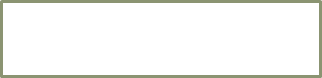 Батьківський комітет
Шефи - організатори
Голова ради
Класне об’єднання
4 кл « Струмочок »
Класне об’єднання
3 кл « Сонечко »
Класне об’єднання
2 кл « Веселка »
Класне об’єднання
1 кл « Пізнайки »
Основні методи роботи
Основними методами роботи з полісянчиками є гра, змагання і доручення. Головне місце в цьому ряду займає гра. Гра — це природний для дитини вид діяльності.
      За допомогою гри формуються певні якості особистості: увага, спостережливість, пам'ять, виявляються творчі здібності дитини, самостійність, ініціатива.
      Для класних об'єднань проводиться гра-мандрівка, для кожного класу визначається маршрут зі станціями

  «Пізнавальна» (об'єднання 1 класу «Пізнайки»)
«Моє Полісся» (об'єднання 2 класу «Веселка») 
«Моє село» (об'єднання 3 класу «Сонечко»)
«Україна — диво дивовижне» (об'єднання 4 класу «Струмочок»)
«Полісяночка» - це ми
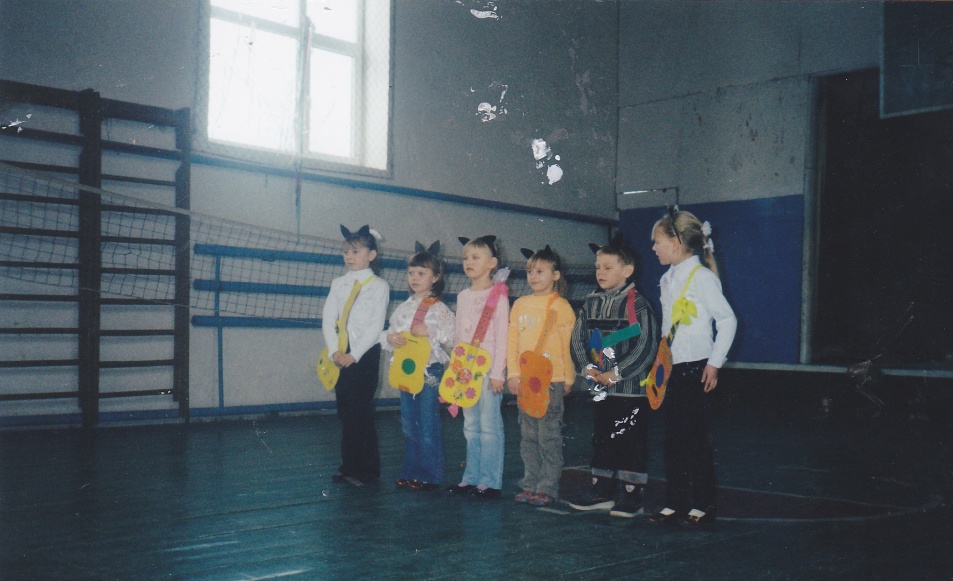 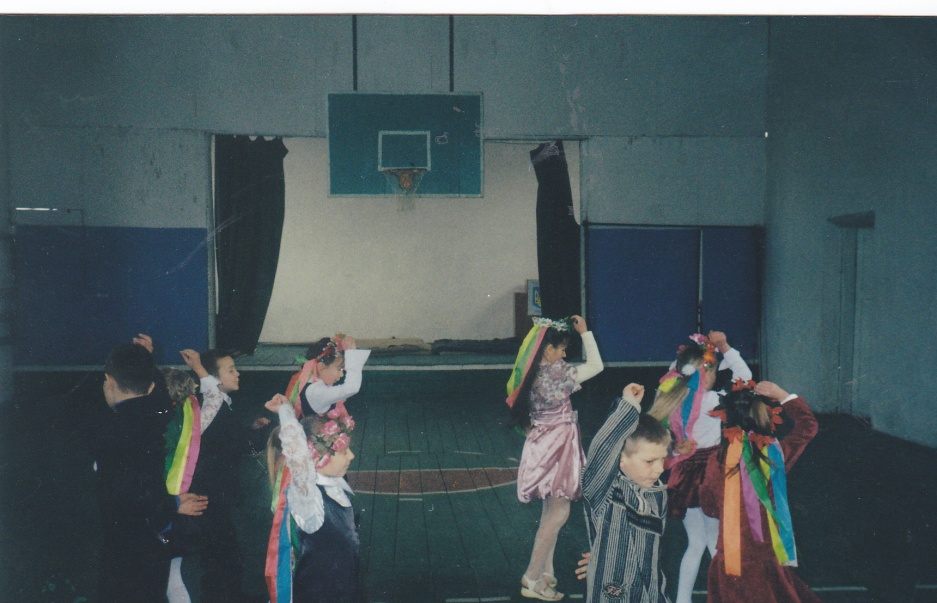 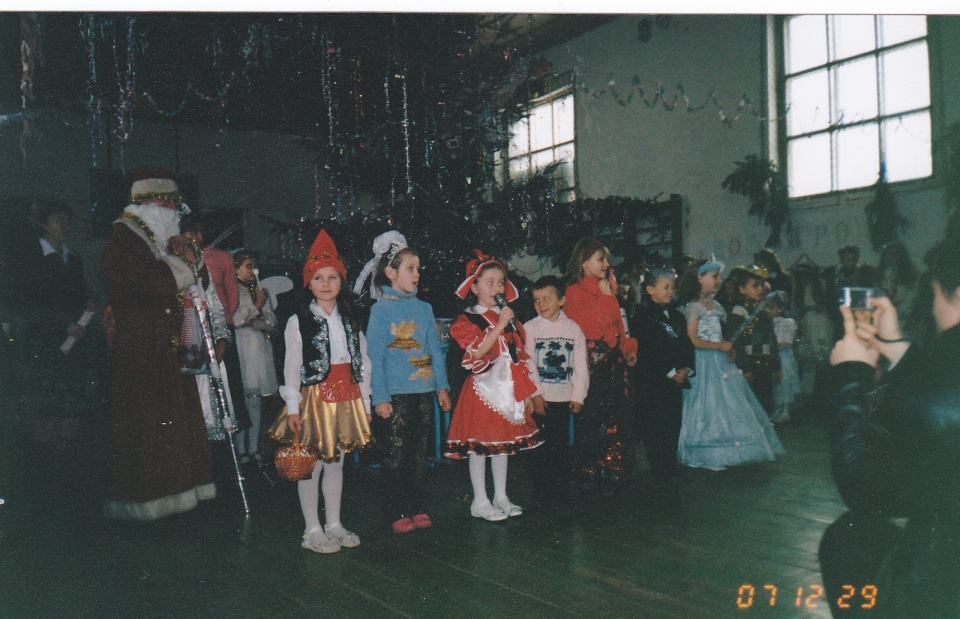 Робота з батьками
«Правильне виховання криється у природі самого народу, як вогонь і світло в кремені»                                                                                                  Г.С. Сковорода
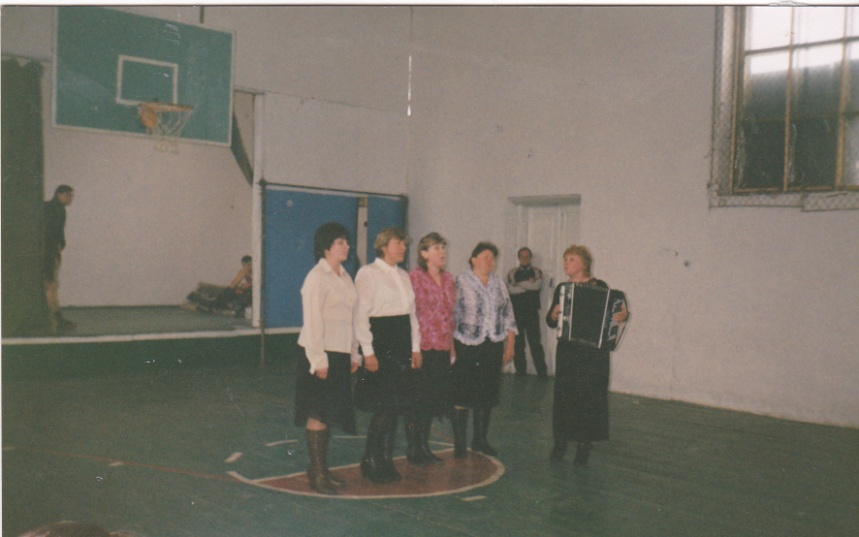 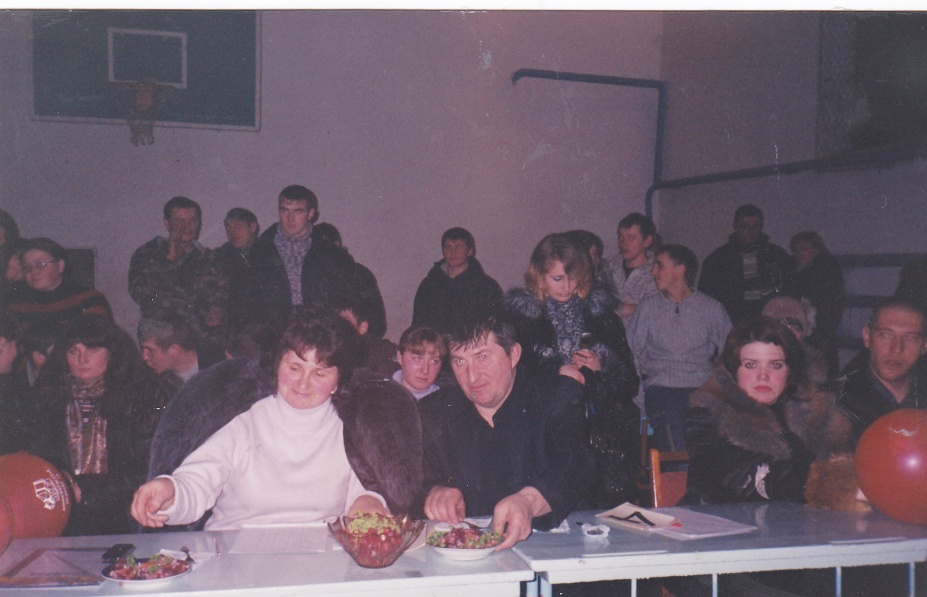 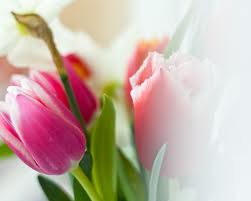 Урок психогімнастики: Розвивальна вправа: розвиває увагу.« Букви алфавіту»  1 клас
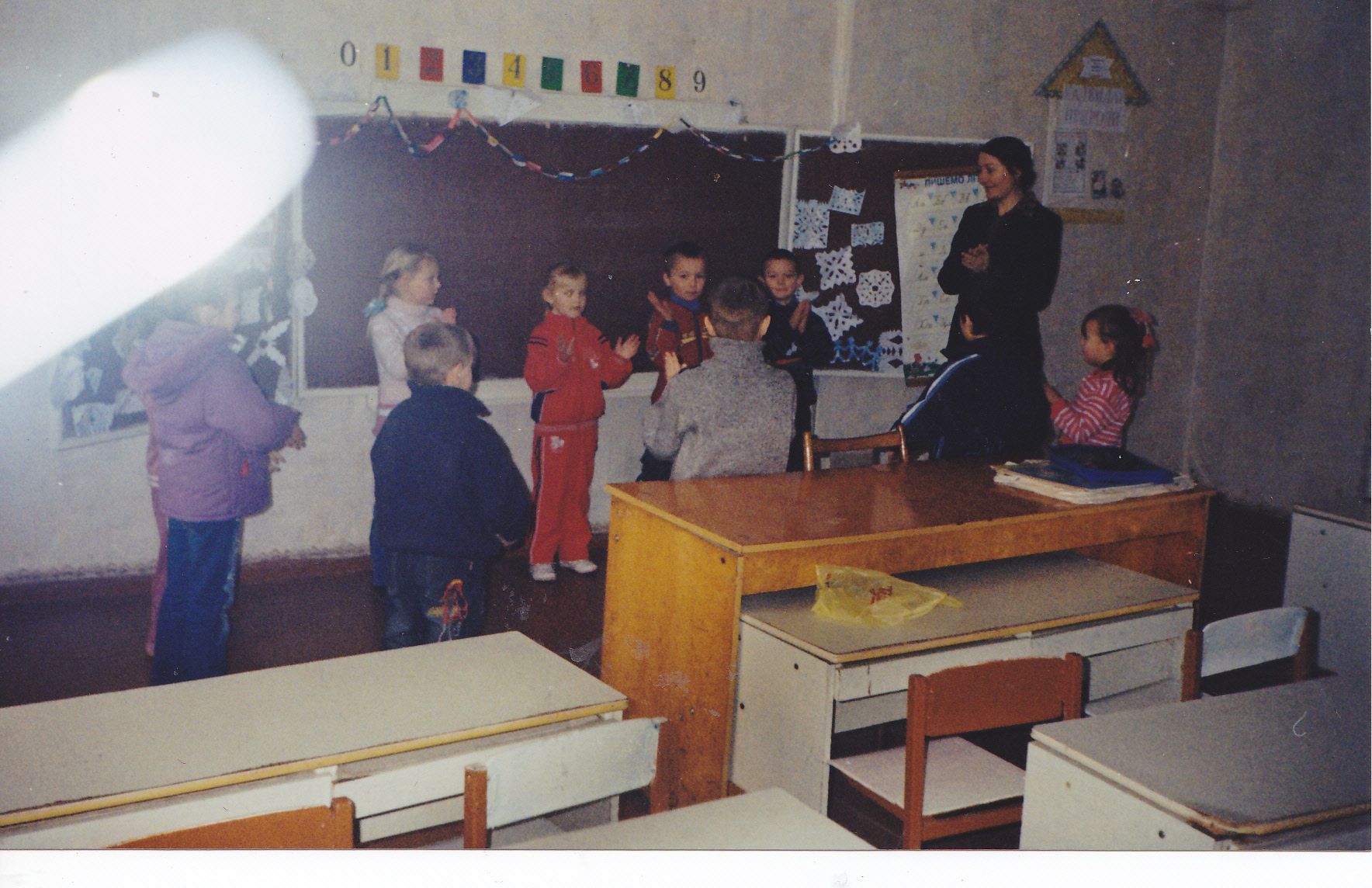 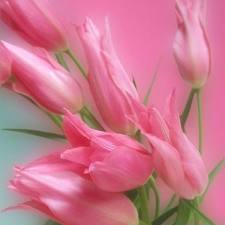 Визначення самооцінювання молодшого підлітка.Обладнання: бланк для методики « Сходинка» 6 клас
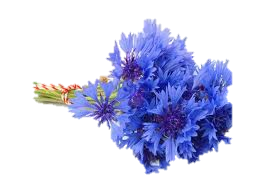 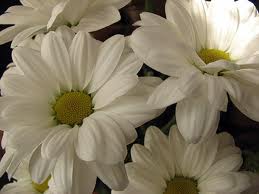 Урок психогімнастики: Гра: « Картки загадки» Мета: розвиває мислення та мовлення. 1 клас
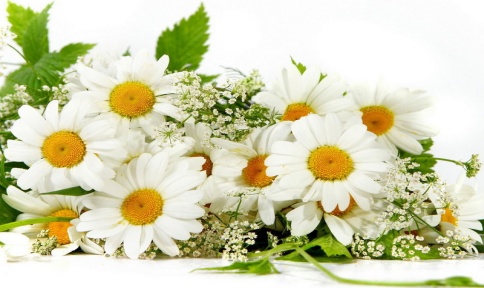 Тренінгова вправа: « Самооцінка професійно – важливих якостей особистості». 10 клас
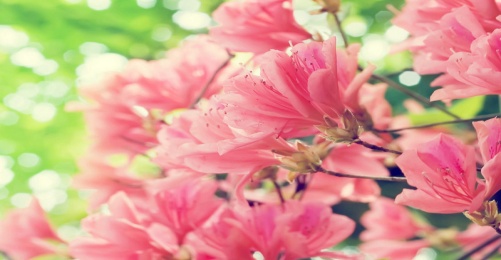 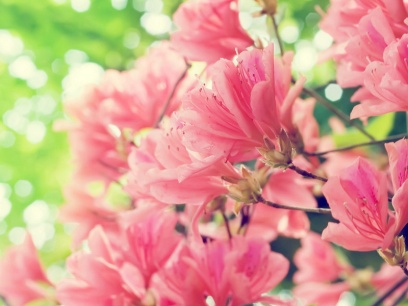 Психологічно – розвивальний етюд: « Побажання».Мета: Побажати своєму одноклкасникові чогось приємного. 1 клас
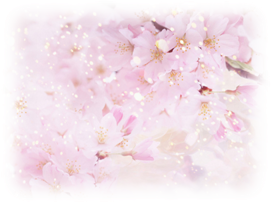 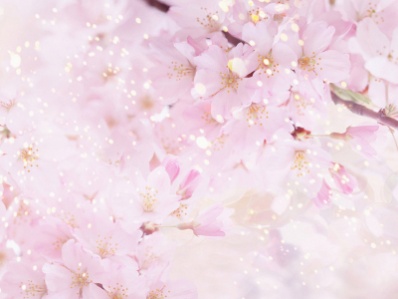 Вправа тренінгова: «Станьте в коло».Мета: Представитись, назвати своє ім’я і життєве кредо. 11 клас
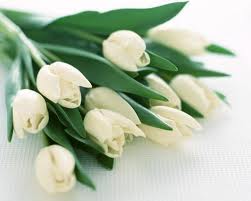 Консультативно – розвивальна робота: «Мій професійний вибір», «Барометр професій». 11 клас
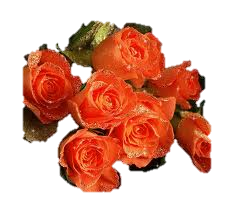 Психологічний тренінг: « Усе залежить від тебе». Мета: формувати готовність до професійного самовизначення. 11 клас
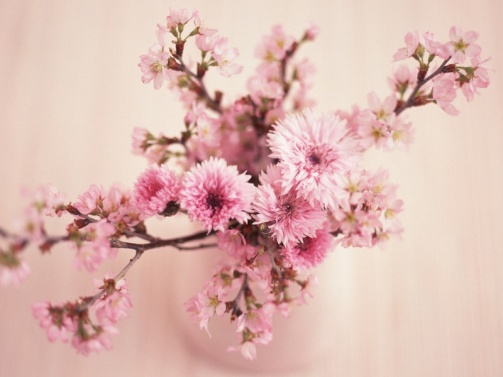 Розвивальна робота з елементів психогімнастики.Мета: розвиток самоконтролю, самодисципліни і уваги. Вправа « Заборонена цифра» 11 клас
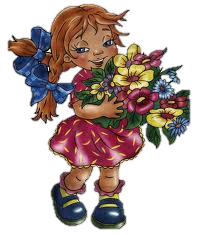 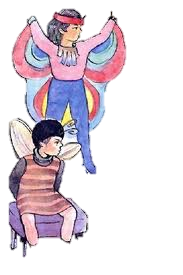 Діагностика профінтересів – ДДО – Клімова. Роз’яснювальна робота перед діагностикою. 11 клас
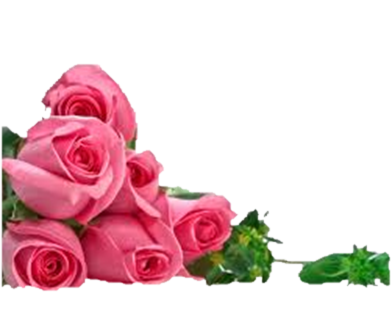 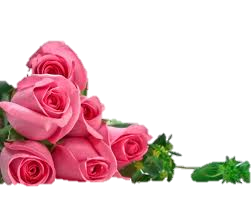 Консультативна робота з першокласниками під час адаптаційного періоду в школі. 1 клас
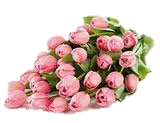 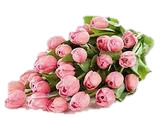 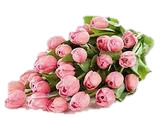 Пришкільний табір відпочинку«Веселка»
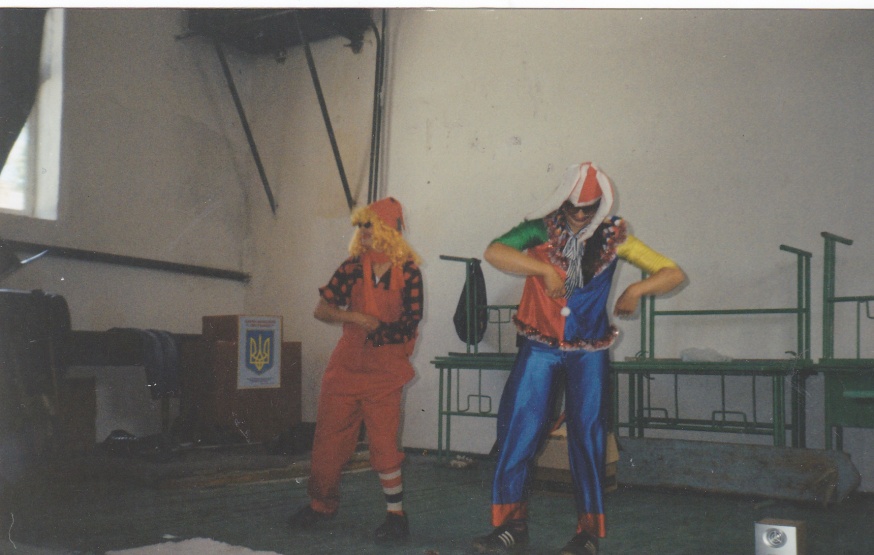 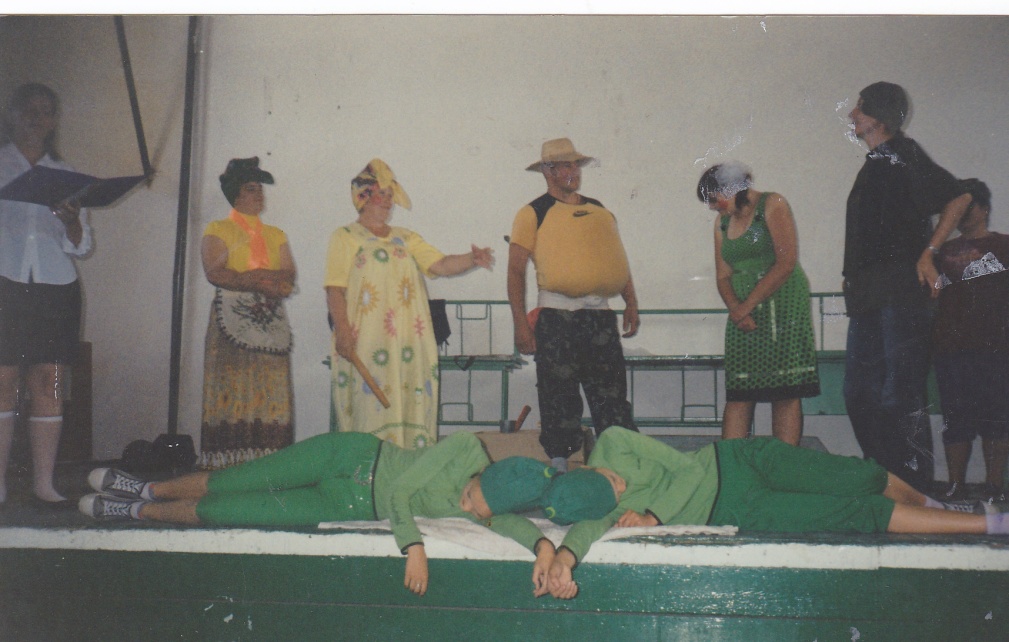 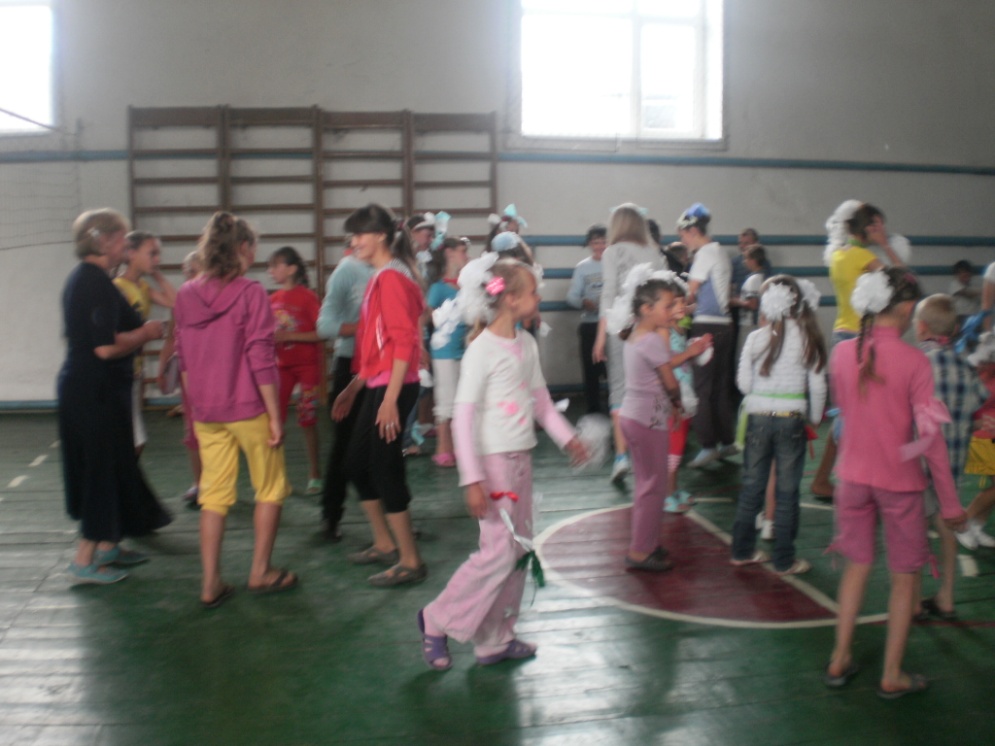 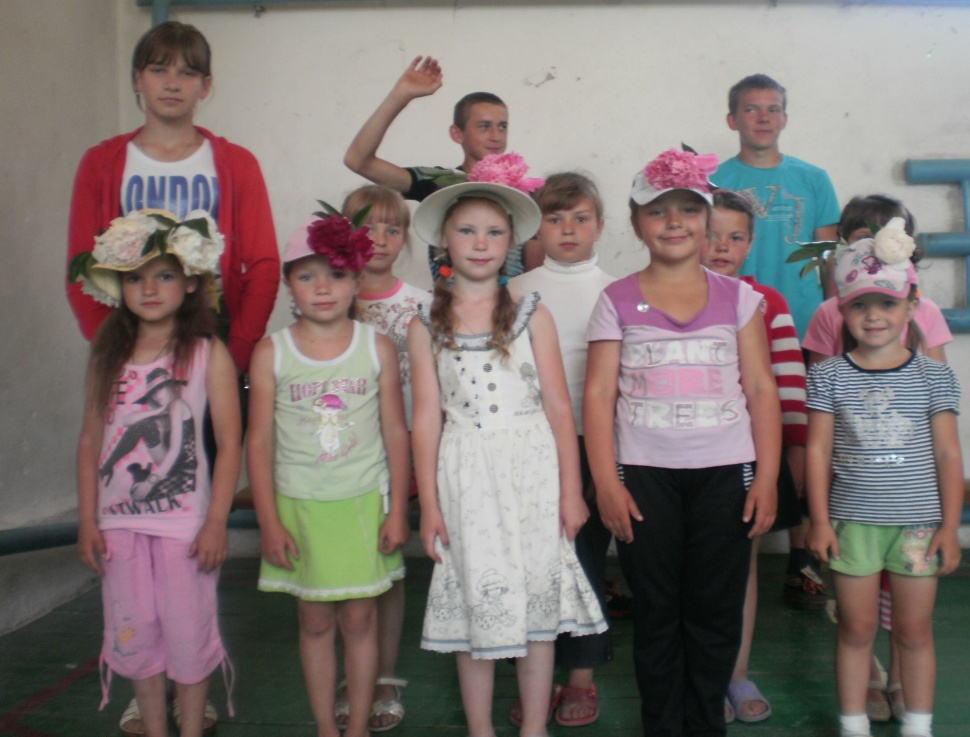 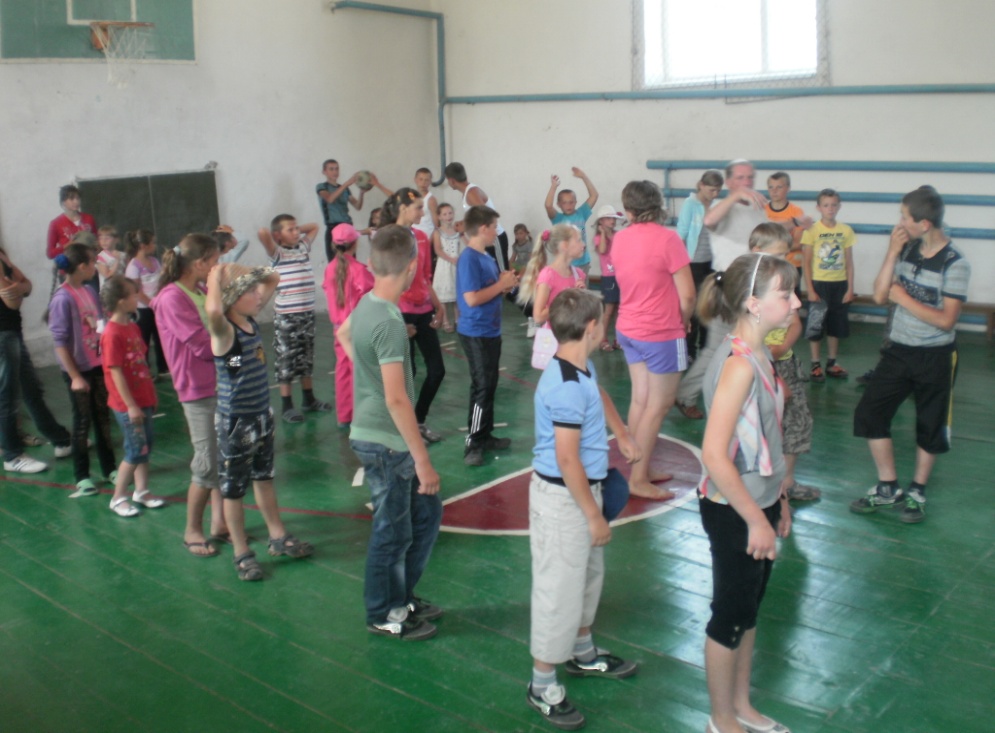 Традиції школи
Свято букварика
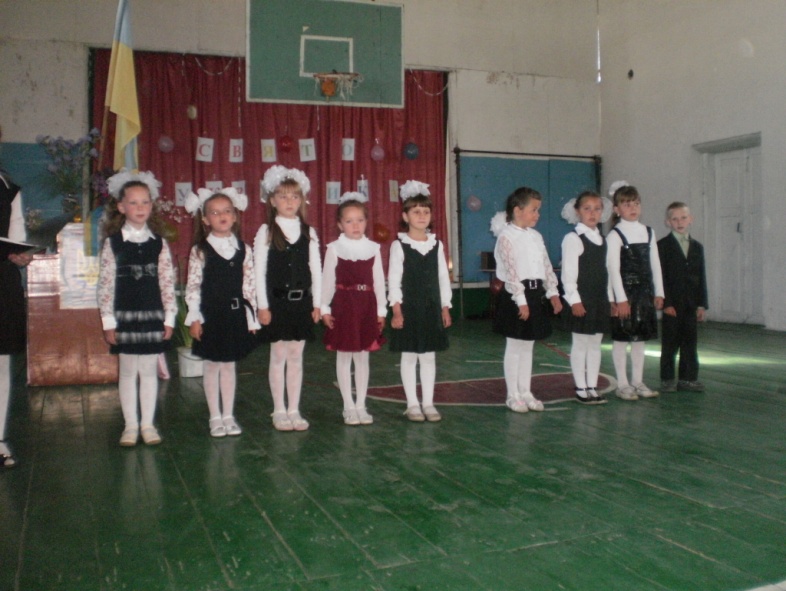 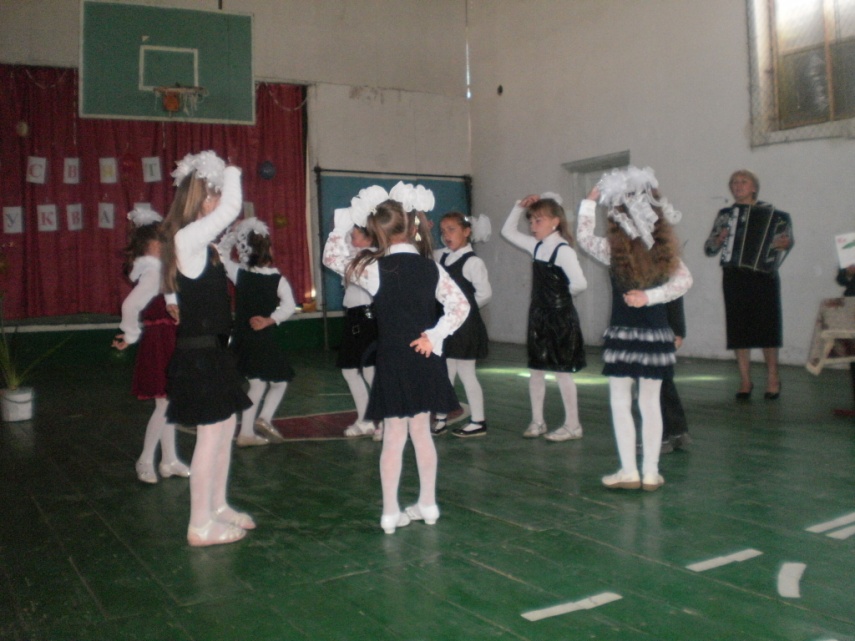 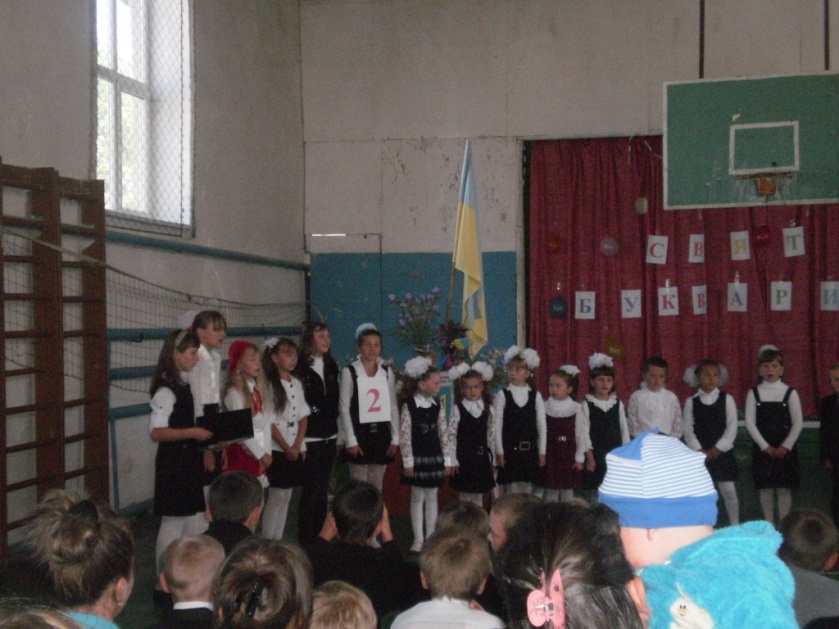 Свято першого дзвоника
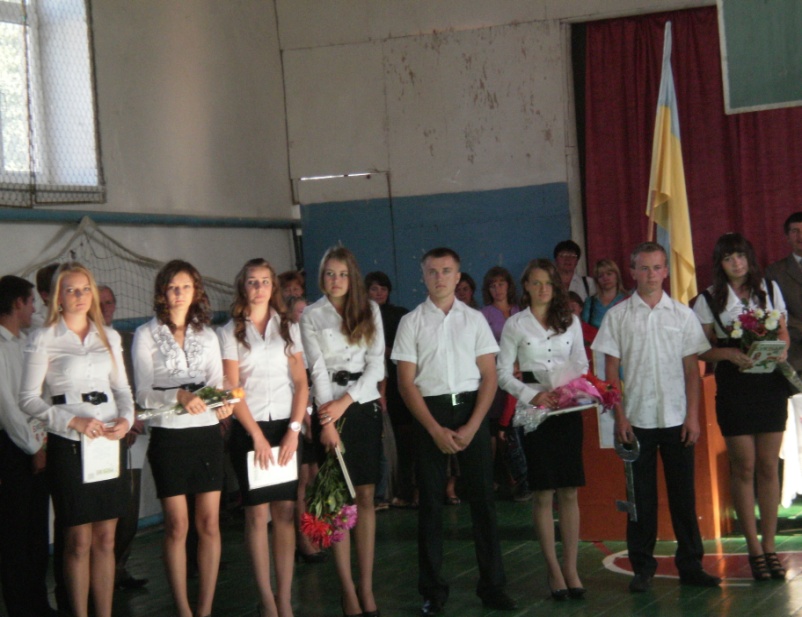 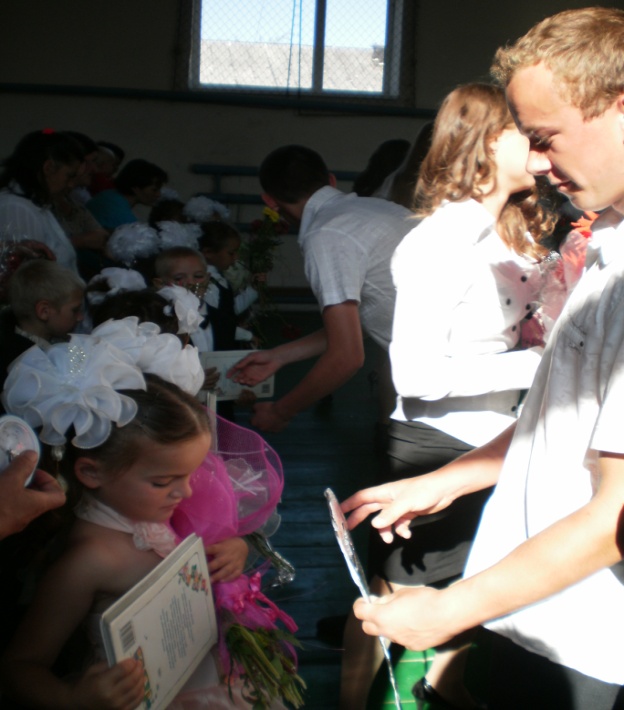 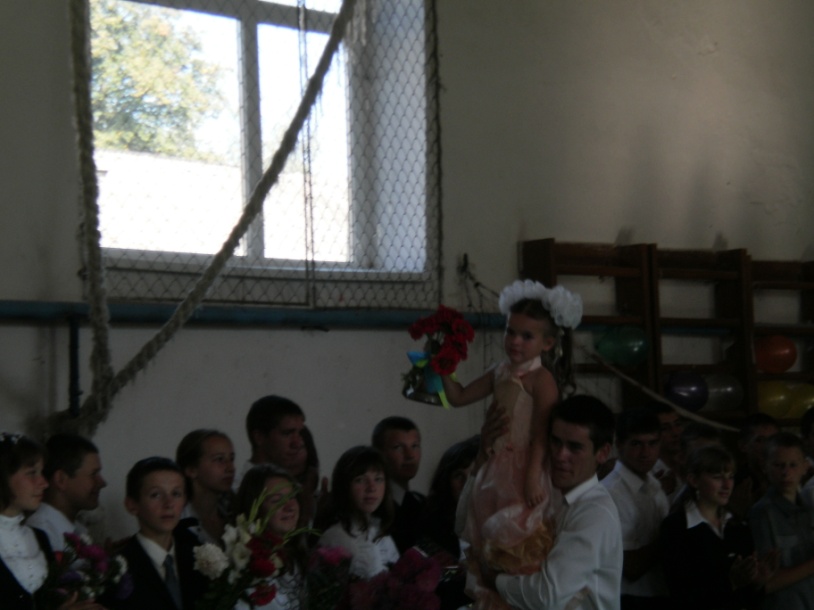 Свято осені
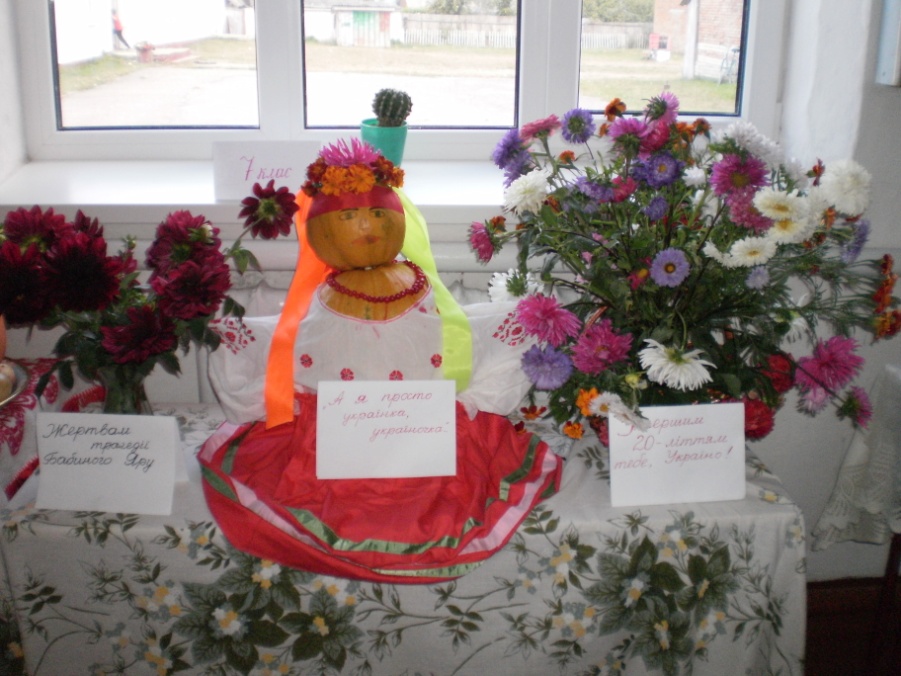 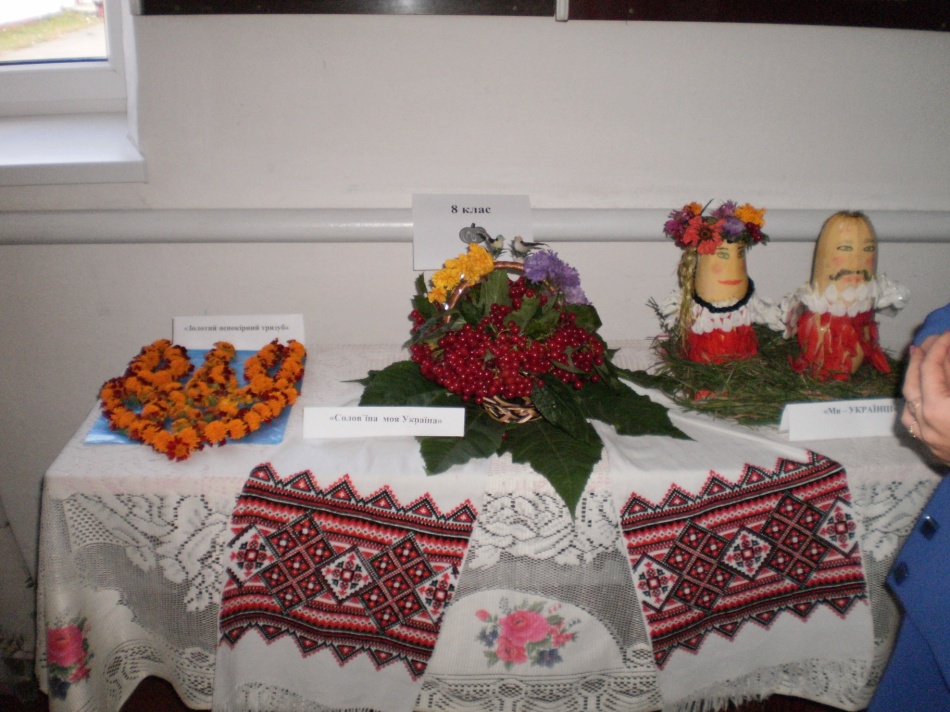 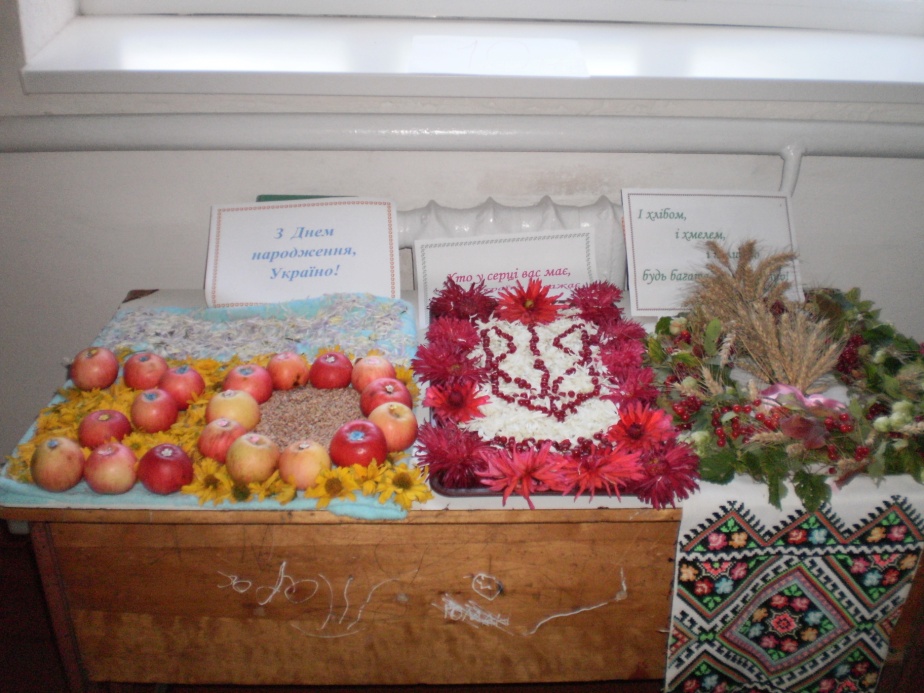 День вчителя
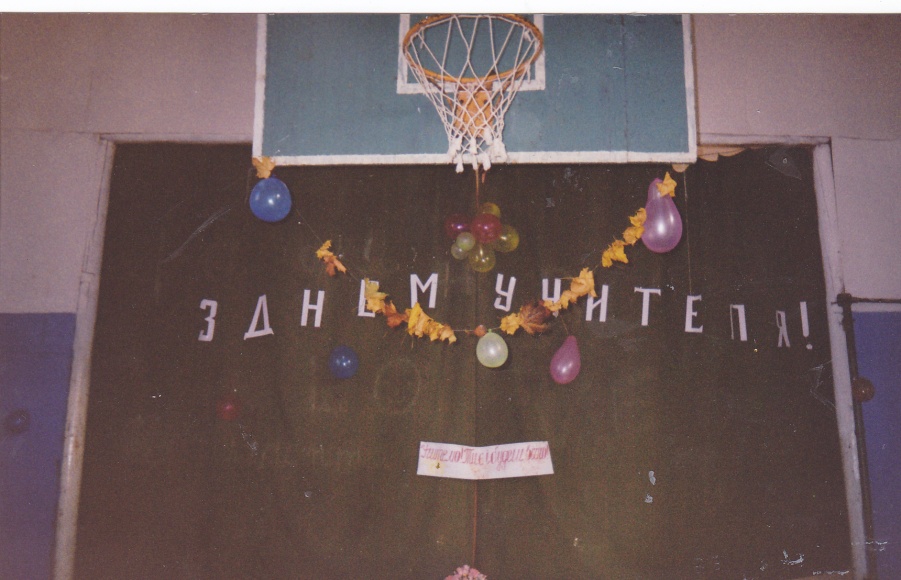 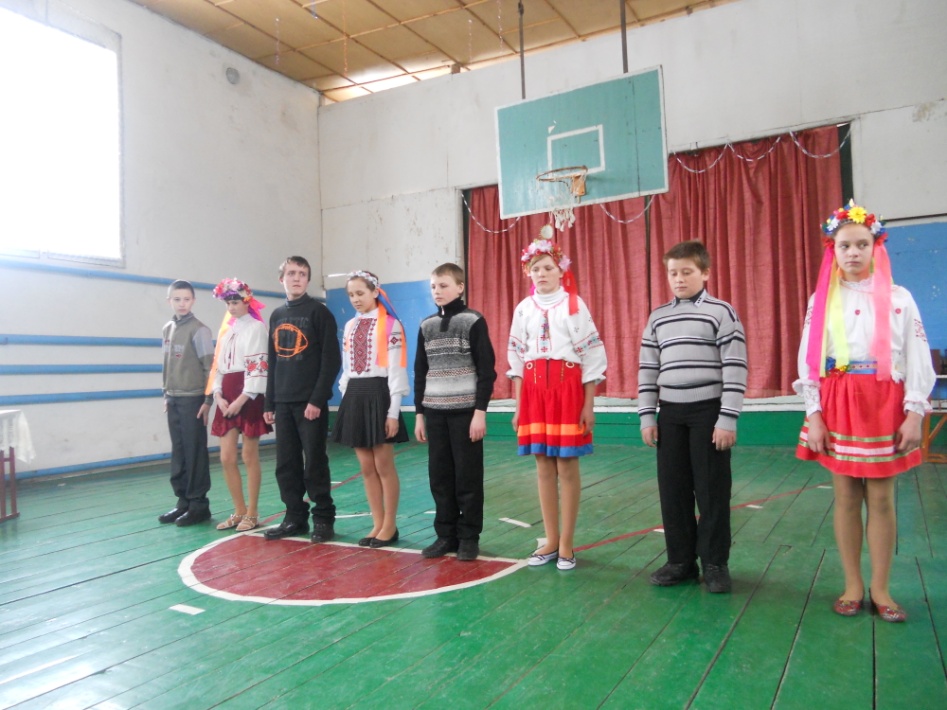 Новий рік
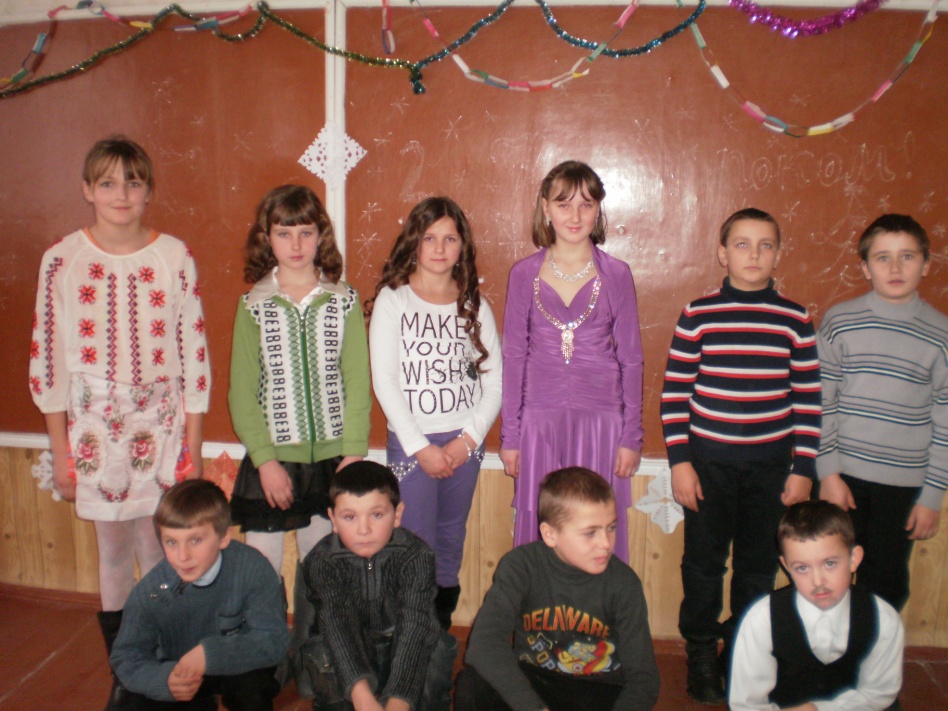 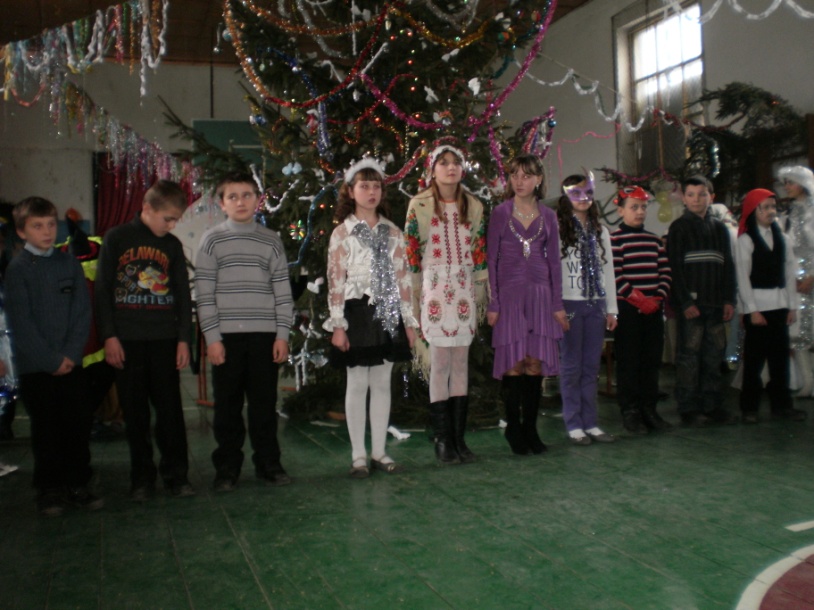 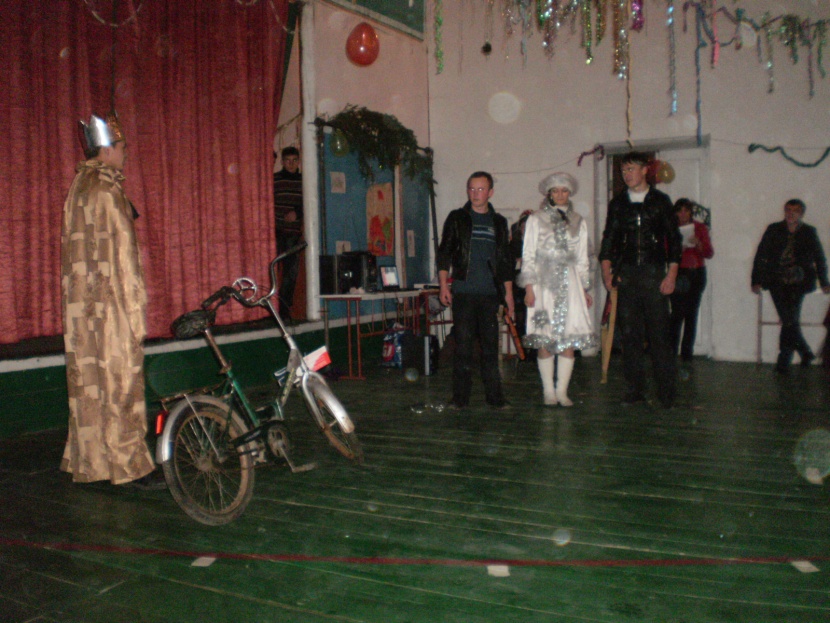 Останній дзвоник
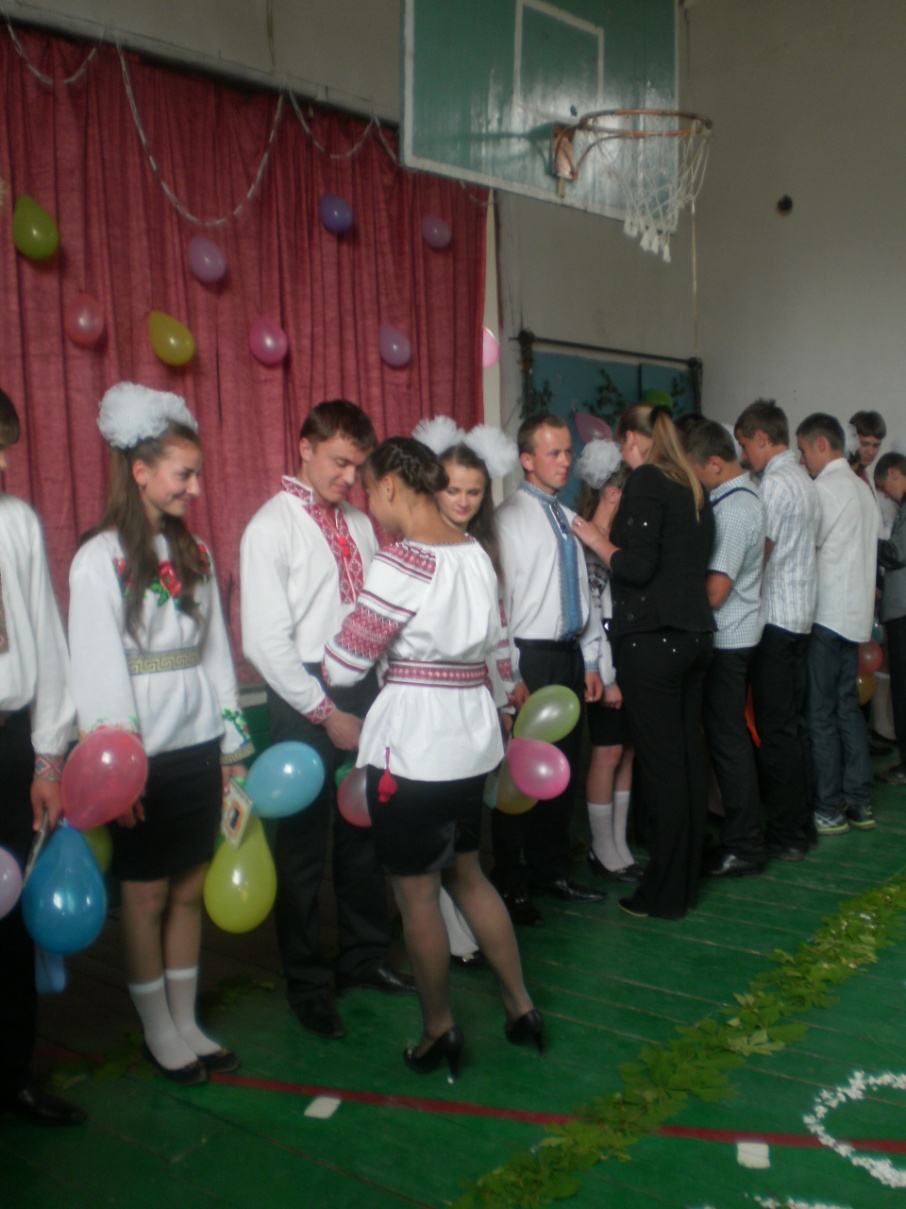 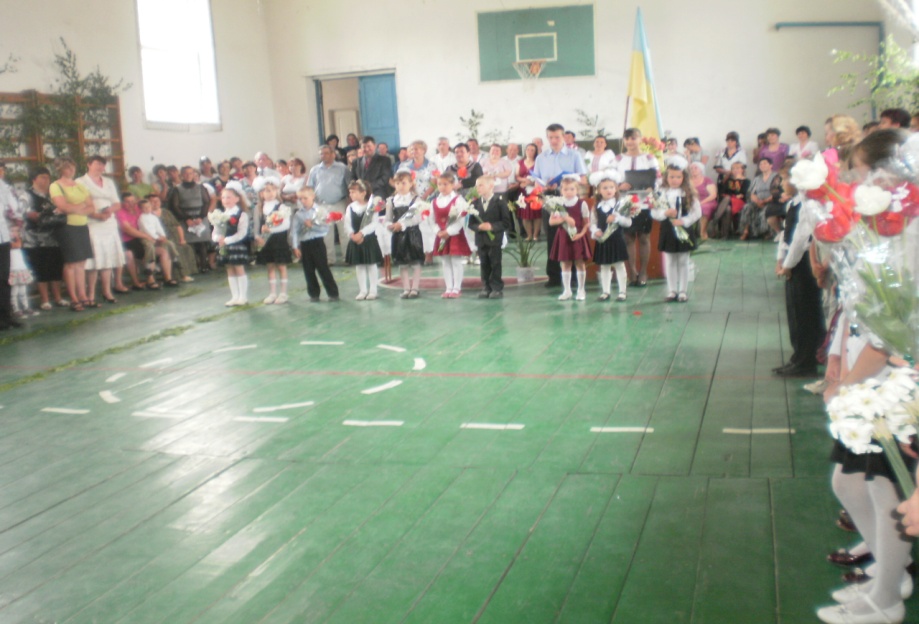 Дякуємо за увагу!
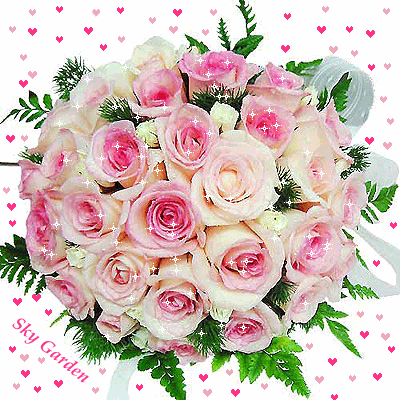